Corso di formazione interaziendale
Sabato 17 febbraio 2018 - Aula Magna, Nuovo Arcispedale S. Anna
EPARINE
Dott. Stefano Moratelli
Dipartimento Medicine Specialistiche
Fisiopatologia della Coagulazione
LE EPARINE:

   meccanismo d’azione
   impiego clinico
   RCP, AIFA e attività regolatoria
Eparine
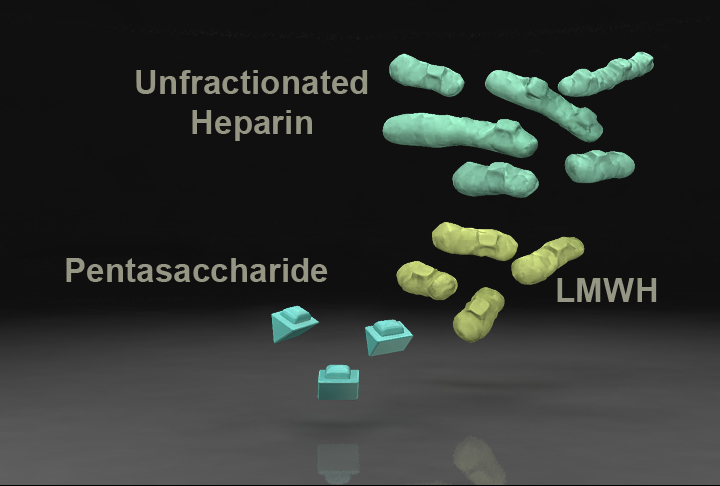 [Speaker Notes: The three forms of heparins available for clinical use are 
Unfractionated Heparin 
Low Molecular Weight Heparin and 
Pentasaccharide]
”EMOSTASI”                      =                      PROCESSO FISIOLOGICO 
                                                                                     
                                                                                                                           autolimitato e localizzato
 
 
                                                         

                                           
                                  dis-equilibrio del SISTEMA
                                
                      
                                       

                                
                               
                                          ”TROMBOSI”                     =                      EFFETTO  COLLATERALE 
                 
                                                                                                                            prevenzione e trattamento 

                                                                                             
                                                                                                           ►   TRATTAMENTI FARMACOLOGICI
Profilassi  / terapia anticoagulante
 
                                                PRIMA DI INIZIARE 
                                                  IL TRATTAMENTO FARMACOLOGICO


   Anamnesi del paziente:  precedenti emorragici o tromboembolici, terapie  
      concomitanti

  Peso del paziente

  Creatinina e VFG (Cockroft-Gault), funzionalità  epatica

  PT, aPTTR, fibrinogeno

  Emocromo
TERAPIA  ANTICOAGULANTE                                DIFETTO   “CONTROLLATO”   indotto nel sistema dell’emostasi fisiologica  EFFICACIA:                                                               PREVENZIONE  -  TRATTAMENTO  DEGLI  EVENTI  TROMBOTICI                                         SICUREZZA:                                           RISCHIO EMORRAGICO  che deriva dal suo impiego
Profilassi / trattamento farmacologico
Terapia  ANTICOAGULANTE 


-  Eparina non frazionata       eparine a basso peso molecolare      Pentasaccaride
                        UFH                                                      LMWH                                          Fondaparinux



-   Terapia anticoagulante orale (AVK)         Anticoagulani diretti per via orale (DOA)                    Aptameri,  ASOs, Ab, vaccini…
     Warfarina – Dicumarolici                                        Dabigatran, Rivaroxaban, Apixaban, Edoxaban
LE EPARINE
EPARINA NON FRAZIONATA:  
                        ENF o  UFH  
                       p.m.m. ~ 15.000 Da
  -   è attiva  su  FIIa FVIIa FIXa  FXa  FXIa  FXIIa
 



EPARINA A BASSO PESO MOLECOLARE:
                    EBPM o LMWH  
                   p.m.m. 3.600 – 6.500 Da 
   -  è attiva su FXa:FIIa    (1,9:1,0  -  8,0-1,0) 



  	     
INIBITORE INDIRETTO DEL Fattore Xa:
                        FONDAPARINUX    
            p.m. 1.728  Da   per singola  molecola
  -   è attivo SOLO su FXa
Profilassi e terapia della malattia tromboembolica 
      venosa e arteriosa
   Gestione iniziale della SCA
   Cardiochirurgia e chirurgia vascolare
   Prevenzione della coagulazione in corso di emodialisi
Profilassi e terapia della TVP con o senza EP
     UA e NSTEMI in associazione con acido acetilsalicilico
     Prevenzione della coagulazione in corso di emodialisi
Profilassi e terapia della TVP con o senza EP
    UA, NSTEMI e STEMI
Terapia anticoagulante 
                     SICUREZZA
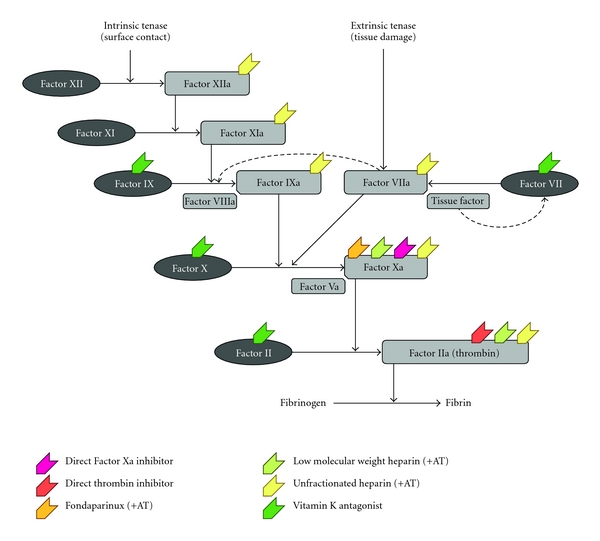 EPARINA NON FRAZIONATA               (ENF – UFH)
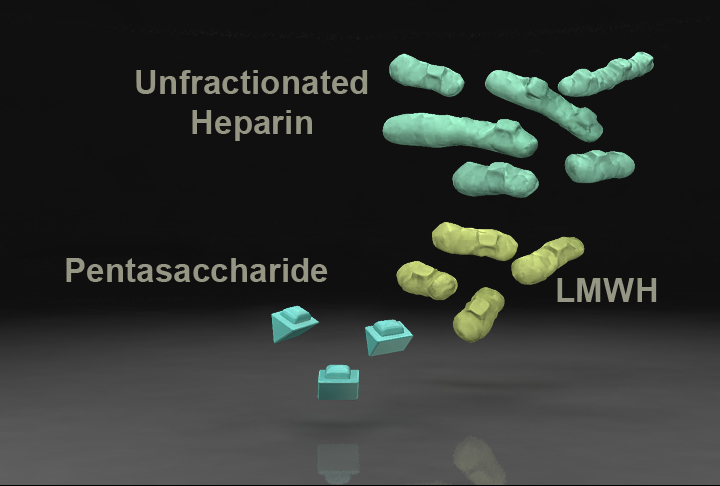 L’EPARINA
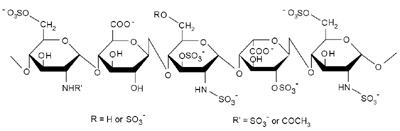 Ha la più   alta densità di carica  elettronegativa   fra tutte le biomolecole conosciute
[Speaker Notes: L'eparina è un glicosaminoglicano  altamente solfatato (miscela di mucopolisaccardi). Ha la più alta densità di carica negativa tra tutte le biomolecole conosciute.]
Meccanismo d’azione dell’Eparina Non Frazionata
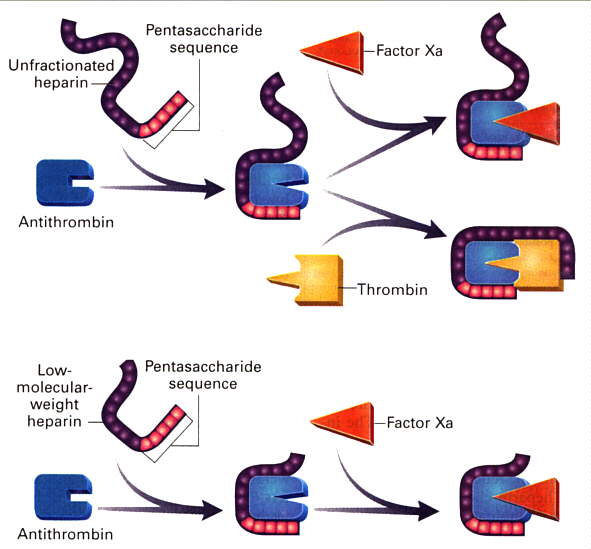 -   è attiva  su  FIIa – FVIIa - FIXa - FXa - FXIa - FXIIa
Weitz JI, NEJM 1997;337:688-698
Eparina Non Frazionata            p.m.m. ~ 15.000   Dalton                             è attiva  su  FIIa – FVIIa - FIXa - FXa - FXIa - FXIIa                                                                 CARATTERISTICHE
(Svantaggi)

           Somministrazione parenterale

           Somministrazioni frequenti  (almeno BID)

                       Rischio  di HIT

           Rischio di osteoporosi

                  Biodisponibilità variabile

                       Effetti anticoagulanti imprevedibili

           Monitoraggio  per alti dosaggi

           Azione indiretta (via antitrombina)

           Farmacologia  aspecifica

           No inibizione dei fattori della coagulazione 
              all’interno del trombo

            Ipersensibilità
(Vantaggi)

 Antidoto: protamina

 Più sicura delle EBPM nei pazienti con 
    insufficienza renale  VFG < 20 mL/m

 Rapido offset 

 Scarse interazioni con cibi e farmaci

 Pazienti sottopeso (40 kg)
Ansell et al. 2008, Budnitz et al. 2007, Hirsh et al. 2008, Haas 2009, Heparin SPC.
[Speaker Notes: RCP Clexane
Una conta piastrinica andrebbe valutata prima del trattamento e di seguito due volte alla settimana per il primo mese in caso di somministrazioni protratte.

La Trombocitopenia Indotta da Eparina o (piastrinopenia indotta da eparina, HIT, HITs, sindrome HIT, PIE, TIE, sindrome del trombo bianco) è una complicanza protrombotica, autoimmune e potenzialmente grave del trattamento con eparina.
Storicamente si possono distinguere due forme: la HIT il tipo 1 consiste in una caduta della conta piastrinica non immuno-mediata, transiente e asintomatica. La HIT di tipo 2, invece, è caratterizzata da un’attivazione immunologica che determina e sostiene la piastrinopenia, associata alla attivazione piastrinica. Attualmente il termine HIT è riservato preferibilmente alla condizione di tipo 2.
Epidemiologia 
La frequenza della HIT è ampiamente variabile a seconda del tipo di eparina utilizzata e, quindi, della immunogenicità (eparina non frazionata (ENF) bovina > ENF porcina > eparina a basso peso molecolare (EBPM)). In particolare, si osserva nel 3% dei pazienti trattati con ENF e nello 0,5% di quelli trattati con EBPM. La più alta frequenza di HIT (~5%) è stata riportata in uno studio nei pazienti ortopedici che hanno ricevuto ENF fino a 14 giorni.
La frequenza dipende, poi, dalla popolazione presa in esame (pazienti chirurgici > pazienti internistici > pazienti ostetrici). Questo dipende dall'aumentata attivazione delle membrane endoteliali e della componente piastrinica che si osserva normalmente durante un intervento chirurgico. Il rischio di HIT aumenta progressivamente con la terapia a partire dal giorno 4 (sebbene il rischio di immunizzazione declini dopo il giorno 10).
Eziologia
La HIT è un disordine immuno-mediato e autoimmune: immunomediato perché le IgG specifiche sono dirette verso epitopi neoformantisi sul fattore piastrinico 4 (PF4) a seguito dell’unione fisiologica con l’eparina sulla superficie piastrinica; autoimmune perché tali le IgG colpiscono non regioni del farmaco, ma regioni del PF4, appartenenti al nostro organismo. Tramite lo stimolo all’espressione del fattore tissutale ed il legame della porzione Fc delle IgG con i recettori FcγRIIa presenti sia sulle piastrine che sui monociti, si osserva l’attivazione di piastrine, cellule endoteliali e monociti. Si mostra, rispettivamente, degranulazione piastrinica con ulteriore richiamo di nuove piastrine, aumento dell'adesività endoteliale e fagocitosi. È importante sottolineare, tuttavia, che le IgG anti-PF4 sono piuttosto comuni nei pazienti trattati con eparina (quasi uno su due), benché la maggior parte di esse non induca aggregazione: per questa ragione la diagnosi deve basarsi sull’osservazione clinica, mentre il riscontro di positività anticorpale rappresenta un utile test di conferma.

Patogenesi 
La trombocitopenia si sviluppa per aggregazione piastrinica anticorpo-mediata ed emerge entro 3 giorni dall’inizio della terapia (se sono presenti in circolo gli anti-PF4 di un altro trattamento eparinico nei 150 giorni precedenti), da 4 a 10 giorni (il tempo di sviluppare una nuova risposta immunologica) oppure, con meno frequenza, oltre 10 giorni. Sono descritti in letteratura rarissimi casi di HITT spontanea, a patogenesi autoimmune: i pazienti non sono mai stati sottoposti ad eparina, ma possiedono identiche IgG anti-PF4 aggreganti.

Complicanze 
La trombosi (HIT+T) può risultare potenzialmente massiva, incontrollata ed ubiquitaria e si osserva nel 35-75% dei pazienti con HIT. L’emorragia è molto rara e caratteristicamente coinvolge le arterie surrenali. Le più frequenti complicanze legate alla trombosi sono:
trombosi venosa profonda (TVP) ed embolia polmonare, ictus, ischemia critica degli arti con gangrena (cui spesso segue amputazione dell'arto), infarto miocardico acuto, infarto renale con insufficienza renale acuta, trombosi dei seni venosi cerebrali, trombosi delle arterie retiniche (cui segue anopsia o emianopsia).

Anatomia patologica 
Caratteristico il riscontro di trombi bianchi, perlopiù di origine venosa. Marcata l'attivazione endoteliale.

Clinica 
Le manifestazioni cliniche sono del tutto sovrapponibili a quelle della trombosi (localizzata o polidistrettuale).

Segni e sintomi 
Piastrinopenia generalmente senza porpora, petecchie o altre manifestazioni emorragiche
Trombosi riscontrabili potenzialmente in ogni distretto corporeo (in particolari segni e sintomi di trombosi venosa profonda, infarto miocardico acuto, ictus, ischemia critica degli arti con gangrena, anopsia/emianopsia)
Area necrotica in corrispondenza del sottocute sede della puntura eparinica

Esami di laboratorio e strumentali 
La HIT dovrebbe essere considerata una "sindrome clinicopatologica", che unisce caratteristiche cliniche e laboratoristiche: la diagnosi dovrebbe essere posta con certezza nei casi in cui il paziente sviluppa un episodio di piastrinopenia che non può essere spiegato altrimenti (l’aspetto clinico), associato al riscontro di anticorpi attivanti anti-PF4/eparina, che danno generalmente una positività decisamente marcata (l’aspetto patologico). Alcune convinzioni fasulle, associate invariabilmente ad errori frequenti, si mantengono attorno alla trombocitopenia da eparina. Una di queste riguarda la possibilità che la sindrome possa essere diagnosticata soltanto sulla base di criteri clinici. Questo modo di procedere è sbagliato. La HIT non può essere diagnosticata solamente basandosi sulla presentazione clinica del paziente. TE Warkentin riporta un esempio emblematico: due pazienti in trattamento eparinico profilattico dopo un’operazione chirurgica sviluppano una piastrinopenia associata ad embolia polmonare. Soltanto uno, tuttavia, risulta positivo agli anticorpi dell’HIT con necessità di una terapia sostitutiva. Il paziente negativo, invece, mostra un aumento della conta piastrinica e un miglioramento delle condizioni cliniche nel momento in cui la dose di eparina viene aumentata per sciogliere la resistenza all’eparina. Si può parlare in casi simili di pseudo-HIT: una condizione nella quale la situazione clinica mima fortemente la sindrome, ma in cui gli anticorpi dell’HIT non sono misurabili. Un altro falso mito vorrebbe che la positività al test per gli anticorpi dell’HIT portasse automaticamente alla diagnosi di trombocitopenia da eparina. Questo non è vero: gli anticorpi anti-PF4/eparina sono un reperto piuttosto comuni (40%) in seguito alla somministrazione recente di eparina. Oltretutto, se un paziente sviluppa batteriemia e sepsi, questo paziente potrà mostrare una positività anticorpale associata alla piastrinopenia da sepsi.

Diagnosi differenziale 
Tutte le condizioni di piastrinopenia, in particolare la piastrinopenia fisiologica nel post-operatorio cardiochirurgico. Tutte le principali condizioni protrombotiche, che spesso, drammaticamente, coesistono o sono addirittura motivo della terapia eparinica iniziale.
Diagnosi precoce 
Il monitoraggio sistematico nei primi 10 giorni di trattamento eparinico garantisce una diagnosi precoce, un trattamento alternativo all'eparina e, quindi, una limitazione delle complicanze.
Risvolti psicologici 
La malattia costituisce un esempio singolare e paradossale di patologia poiché i segni ed i sintomi sono all'opposto di quelli attesi intuitivamente sulla base dei presupposti eziopatologici: l'associazione di trombosi al trattamento eparinico e alla piastrinopenia la rende una malattia sottodiagnosticata e poco conosciuta da medici non specialisti o non abituati a trattare con farmaci anticoagulanti.
Trattamento 
Farmacologico 
Diagnosticata la HIT è d'obbligo sospendere immediatamente la terapia eparinica e l'eventuale terapia anticoagulante orale. Per la prosecuzione del trattamento o della profilassi, è opportuno somministrare un anticoagulante alternativo all'eparina. Molte molecole sono state studiate come anticoagulanti alternativi nei pazienti con HIT(T), tra cui il fondaparinux, il danaparoid, l'argatroban, la bivalirudina e la lepirudina.
La lepirudina, unico farmaco disponibile in Italia per il trattamento della HIT(T), richiede dosaggi adattati nei pazienti con insufficienza renale e può indurre la formazione di anticorpi cross-reattivi.
L'argatroban, farmaco di scelta negli USA, aumenta il valore dell'INR se somministrato con la warfarina, rendendo problematica la scelta della dose nella transizione all'anticoagulante orale; inoltre, è relativamente controindicato nei pazienti con disfunzione epatica severa.
La bivalirudina, utilizzata fino ad ora solo in piccoli studi, sembra indurre sanguinamento nel 2,4% dei pazienti contro l'1,3% della EBPM e l'1,4 del fondaparinux.
Il pentasaccaride di sintesi fondaparinux è il primo inibitore selettivo del Xa ad aver ricevuto l'approvazione della FDA per la prevenzione e il trattamento della TVP e appare il competitore più promettente delle EBPM. Uno studio su 2726 pazienti ha dimostrato che il fondaparinux genera anticorpi anti-PF4 con percentuale 10 volte minore di quella dell'ENF, ma paragonabile all’EBPM. Tuttavia, tali anticorpi non indurrebbero attivazione piastrinica né, quindi, trombocitopenia o trombosi. Soprattutto, il fondaparinux non cross-reagisce con gli anticorpi della HIT(T) nei test in vitro: questa evidenza appare confermata dalla limitata esperienza clinica descritta in letteratura.
Prognosi
La prognosi del paziente con HIT è assai variabile e dipende dalla storia clinica del singolo soggetto. Tuttavia, una diagnosi precoce e una terapia anticoagulante alternativa immediata generalmente evitano le complicanze gravi.
Postumi e Follow up 
Se la HIT è riconosciuta molto precocemente può decorrere senza alcuna complicanza nella grande maggioranza dei casi: tuttavia, talvolta la trombosi che accompagna la trombocitopenia può portare a complicanze assai gravi in meno di 24 ore, risultando fatale. A tutti i pazienti che hanno in anamnesi una storia di HIT, è ragionevole somministrare all'evenienza solamente anticoagulanti alternativi, evitando sia l'eparina a basso peso molecolare sia, in particolare, l'eparina non frazionata. Gli anticorpi della HIT, e con loro il rischio trombotico, vanno via via calando nei 20-150 giorni successivi.
Prevenzione 
Sarebbe opportuno, quando possibile, utilizzare nel trattamento o nella profilassi un anticoagulante che presenta minore immunogenicità rispetto all'eparina non frazionata: ad esempio l'eparina a basso peso molecolare oppure i nuovi pentasaccaridici di sintesi. In ogni caso è consigliabile intraprendere quanto prima la transizione dall'anticoagulante eparinico alla terapia anticoagulante orale (TAO).
RCP
Trombocitopenia da eparina
La trombocitopenia è una complicazione ben conosciuta della terapia con eparina e può comparire da 4 a 10 giorni dopo l'inizio del trattamento, ma anche prima in caso di precedente trombocitopenia da eparina. Nel 10 al 20% dei pazienti può comparire precocemente una lieve trombocitopenia (conta piastrinica maggiore di 100.000/mm3), che può restare stabile o regredire, anche se la somministrazione di eparina è continuata.
In alcuni casi si può invece determinare una forma più grave (trombocitopenia da eparina di II tipo), immunomediata caratterizzata dalla formazione di anticorpi contro il complesso eparina-fattore piastrinico 4. In questi pazienti si possono sviluppare nuovi trombi associati con trombocitopenia, derivanti dall'irreversibile aggregazione di piastrine indotta dall'eparina, la cosiddetta ''sindrome del trombo bianco''. Tale processo può portare a gravi complicazioni tromboemboliche come necrosi cutanea, embolia arteriosa delle estremità, infarto miocardico, embolia polmonare, stroke e a volte morte. Perciò, la somministrazione di eparina a basso peso molecolare dovrebbe essere interrotta oltre che per comparsa di piastrinopenia, anche se il paziente sviluppa una nuova trombosi o un peggioramento di una trombosi precedente. La prosecuzione della terapia anticoagulante, per la trombosi causa del trattamento in corso o per una nuova comparsa o peggioramento della stessa, andrebbe intrapresa, dopo sospensione dell'eparina, con un anticoagulante alternativo. È rischiosa in questi casi l'immediata introduzione della terapia anticoagulante orale (sono stati descritti casi di peggioramento della trombosi).
Quindi una trombocitopenia di qualunque natura deve essere attentamente monitorata.
Se la conta piastrinica scende al di sotto di 100.000/ mm3, o se si verifica trombosi ricorrente, l'eparina a basso peso molecolare deve essere sospesa.
Una conta piastrinica andrebbe valutata prima del trattamento e di seguito due volte alla settimana per il primo mese in caso di somministrazioni protratte.]
Eparina  Non  Frazionata  
                                           
                                  UTILIZZO E MONITORAGGIO  DI LABORATORIO


Profilassi:   s.c. 5.000 U.I. bis o ter in die, non necessita di monitoraggio … 

Terapia:   bolo e.v. 5.000 U.I.  infusione continua 18 U.I./kg/h – variabile – (10.000 U.I. in  50 mL   1,0 – 1,5 mL/h)

Monitoraggio:                                  aPTTR   1,5  -  2,5 

Punti di attenzione:  
                                            - rapido raggiungimento della soglia efficace
                                      - emocromo per tasso piastrinico
                                            - sanguinamento 
                                   
Antidoto: solfato di protamina  (50 mg → 5.000 U.I. )  -  ha  emivita più breve di quella dell’eparina
EPARINA A BASSO PESO MOLECOLARE                        (EBPM – LMWH)
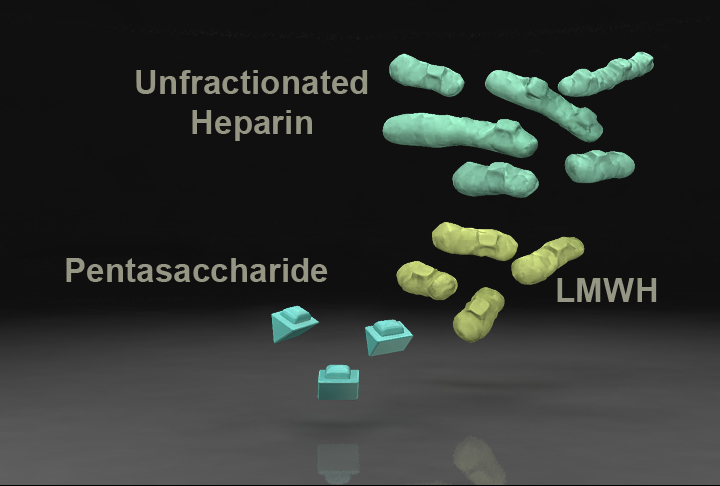 Meccanismo d’azione dell’Eparina a Basso Peso Molecolare
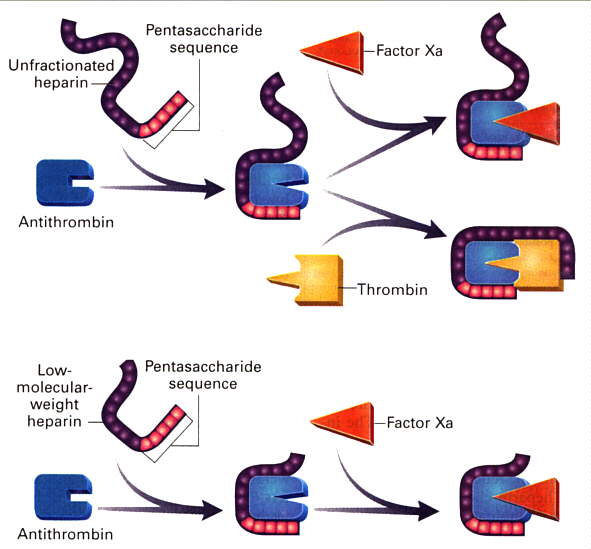 -  è attiva su  FXa:FIIa    (1,9:1,0 -  8,0-1,0)
Weitz JI, NEJM 1997;337:688-698
Eparine a Basso Peso Molecolare  p.m.m. 3.600 – 6.500   Dalton                                         sono  attive  su   FXa:FIIa   1,9:1,0  -  8,0-1,0                                                             CARATTERISTICHE
(Vantaggi)

 Somministrazione OD/BID
 No monitoraggio di laboratorio
 Farmacologia specifica
(Svantaggi)

 Somministrazione parenterale
 Variazione della dose nei pz con insufficienza     renale e con sovrappeso o sottopeso
 Azione indiretta (via antitrombina)
 No inibizione dei fattori della coagulazione 
    all’interno del trombo
 Elevata eliminazione renale  (65-75%)
Ansell et al. 2008, Budnitz et al. 2007, Hirsh et al. 2008, Haas 2009
.
Eparina  a Basso Peso Molecolare 
     
                                UTILIZZO E MONITORAGGIO  DI  LABORATORIO

Profilassi: 1.750 U.  5.700 U./kg OD s.c.  secondo il tipo di eparina, il peso del paziente e il  livello di rischio di TEV

Terapia:   85 U.  100 U./kg BD s.c. secondo il tipo di eparina; possibile OD s.c. a dose raddoppiata;  SEMPRE RCP !
 
Note:     profilassi in Chirurgia Generale, Chirurgia Ortopedica e trattamento TEV   tutte 7/7 registrate AIFA
              profilassi in Medicina                  3/7
              utilizzo in Cardiologia SCA/UA       4/7
              utilizzo in Emodialisi                          4/7
              utilizzo in Gravidanza                           3/7  (AIFA pre - determina Agosto 2016)
          
Monitoraggio:  NO

Punti di attenzione:  

                                   -  “cautela” nei pazienti sotto i 40 kg
                                   -   sanguinamento 

Antidoto:  (solfato di protamina – NON neutralizza la quota legata al FX)
PENTASACCARIDE SINTETICO - FONDAPARINUX                                      (FPX)
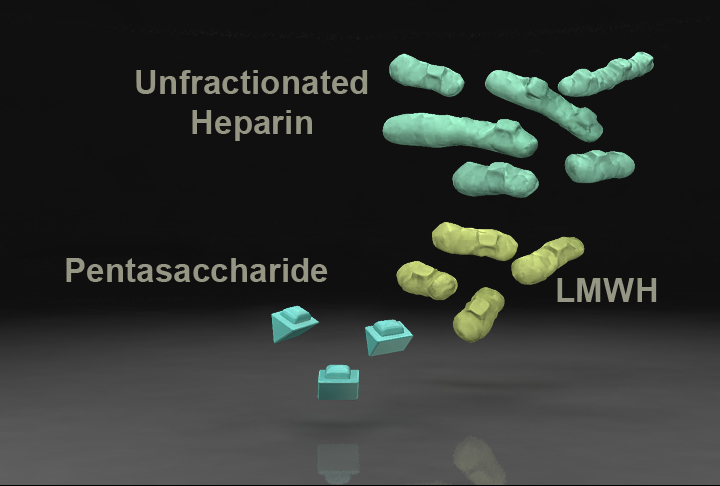 Meccanismo d’azione del Fondaparinux
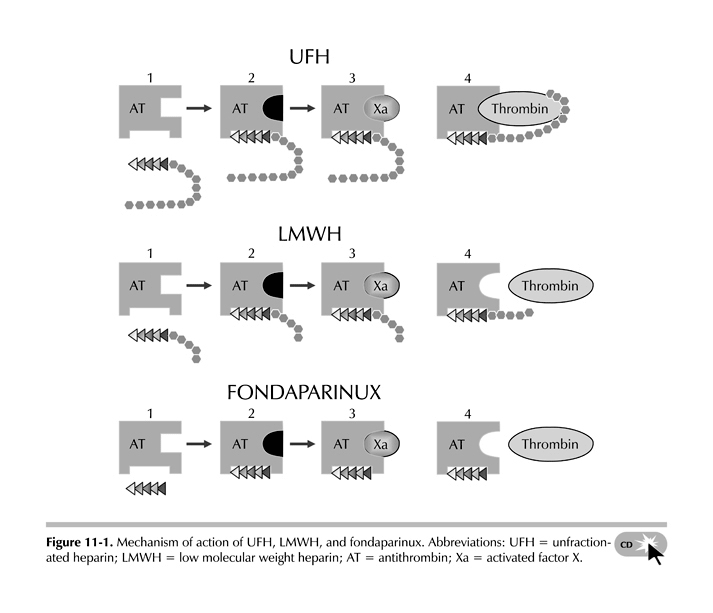 -  è attivo solo su  FXa
Weitz JI, NEJM 1997;337:688-698
Fondaparinux         p.m. 1.728  Dalton   per singola  molecola                                                                 è attivo solo su FXa                                                                                                                           CARATTERISTICHE
(Vantaggi)

 Somministrazione OD
 No monitoraggio di laboratorio
 No interazioni con cibo e farmaci
 Farmacologia specifica
 No monitoraggio per HIT
(Svantaggi)

 Somministrazione parenterale
 Variazione della dose nei pz con 
         - insufficienza renale
       - sovrappeso o sottopeso
 Azione indiretta (via antitrombina)
 No inibizione dei fattori della coagulazione 
    all’interno del trombo
 Elevata eliminazione renale  (65-75%)
Ansell et al. 2008, Budnitz et al. 2007, Hirsh et al. 2008, Haas 2009, Arixtra SPC
.
Fondaparinux
                                UTILIZZO E MONITORAGGIO  DI  LABORATORIO

Profilassi:  2,5  mg  OD s.c. – VFG  > 50 mL/m;    1,5 mg  OD s.c. - VFG 20-50 mL/m;  
                                             non utilizzare  se VFG sotto 20 mL/m

Terapia:   5 mg OD s.c.  peso < 50 kg;  7,5 mg OD s.c.  peso 50-100 kg;  10 mg OD s.c.  peso  >100 kg

Note:     profilassi in Chirurgia Generale, Chirurgia Ortopedica e trattamento TEV   SI’
               profilassi in Medicina    SI’
               utilizzo in Cardiologia SCA   SI’
               utilizzo in Emodialisi      NO
               utilizzo in Gravidanza    NO
Monitoraggio:  NO
Punti di attenzione:                       - “cautela” nei pazienti sotto i 40 kg
                                                        -  sanguinamento 
Antidoto: FVIIr  off label … rischio/beneficio
PROFILASSI E TERAPIA ANTICOAGULANTE



  
     via via più efficace, “relativamente” sicura,

 


                              semplificata
ENF, EBPM, FPX   … e RCP
Le schede tecniche dei prodotti in commercio:

differiscono fra di loro 

NON SEMPRE sono in linea con quanto riportato nelle Linee Guida internazionali riguardo il loro campo di impiego

- Tutte concordano e sono autorizzate per il trattamento e la profilassi del tromboembolismo venoso
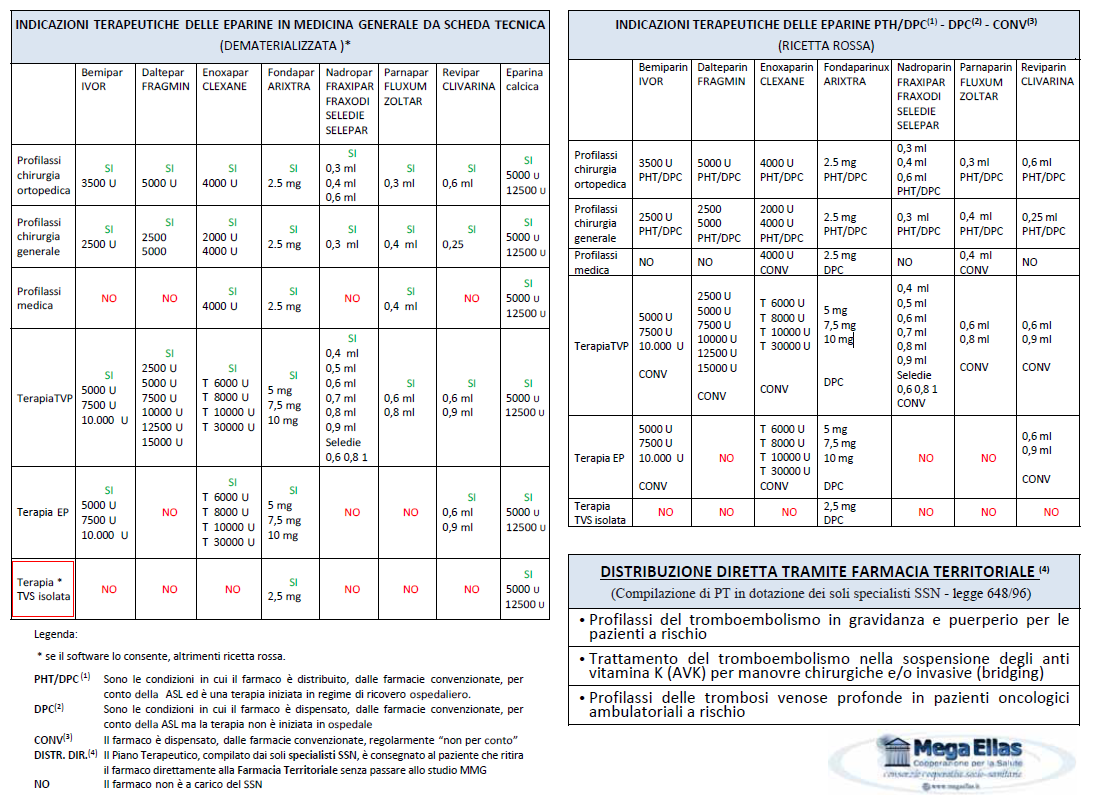 L 648/96:            “…sono prescrivibili a totale carico del SSN…               …previa delibera della commissione Consultiva Tecnico Specifica dell’AIFA…                                                   medicinali da impiegare con        indicazione terapeutica differente da quella con cui sono stati registrati …”                                      (OFF LABEL - la lista è costantemente aggiornata da AIFA)
Segue un protocollo definito che prevede

  - la registrazione del consenso informato 
  - la tenuta di un registro
  - l’emissione di un piano/protocollo di cura

SOLO da personale ospedaliero, universitario e di IRCCS
Determina AIFA  G.U. 6 Agosto 2016: utilizzo EBPM
1) donne in gravidanza “a rischio tromboembolico”:
            -  pregressi eventi TEV non provocati o in corso di assunzione di  
               E-P o con  storia di poliabortività;
            -  morte fetale endouterina;
            -  pregressa severa pre-eclampsia/eclampsia;
            -  s. da Antifosfolipidi
            -  valvole cardiache meccaniche.
                  … e le donne asintomatiche ma con conosciuto e importante difetto trombofilico?

  2)  “bridging therapy”  in pazienti trattati con AVK.
donne in gravidanza 
     “a rischio tromboembolico”
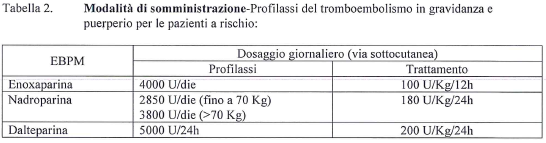 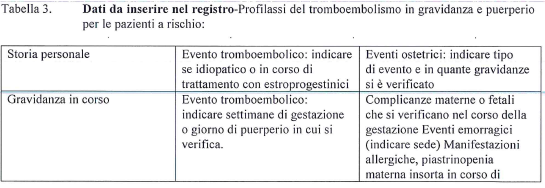 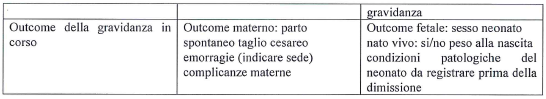 (donne in gravidanza “a rischio tromboembolico”)
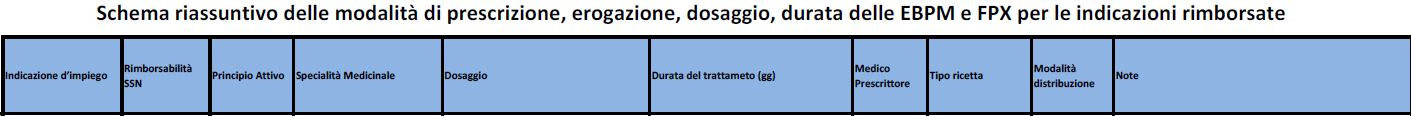 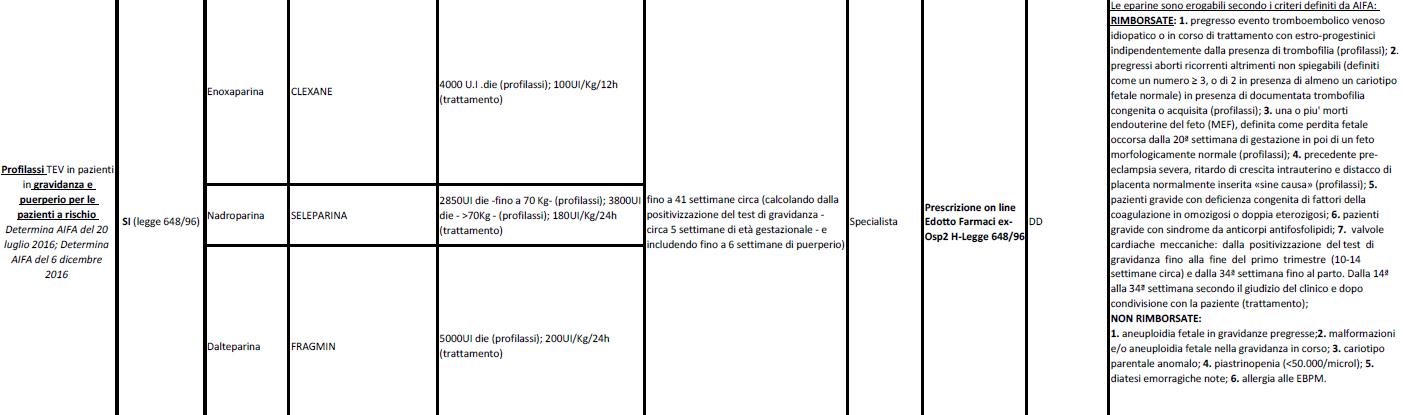 2)  “bridging therapy”
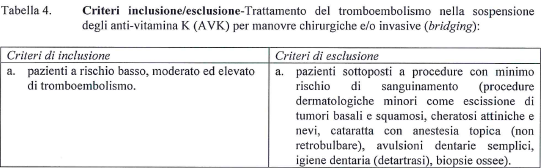 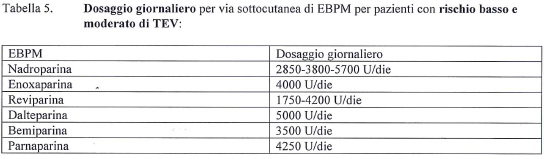 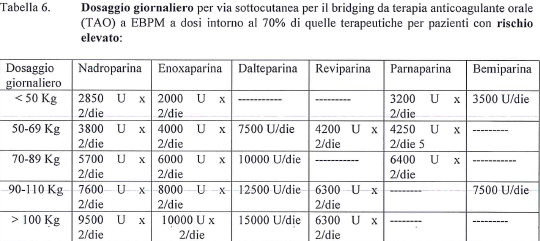 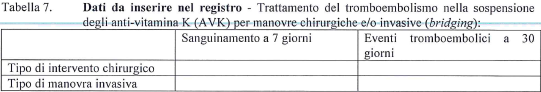 Prima prescrizione: specialista    
Prosecuzione: MMG su ricetta SSN, dietro presentazione PT
“Bridging therapy”
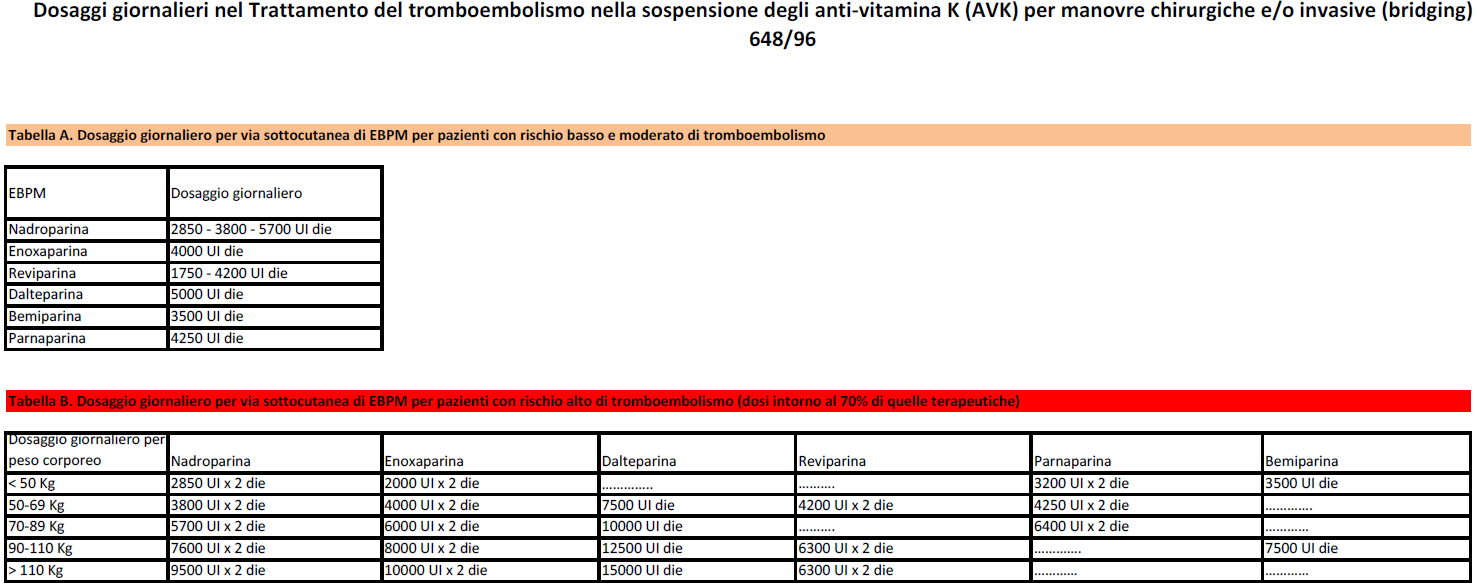 3)  Paziente oncologico  determina AIFA n. 1315/2015 e 2016
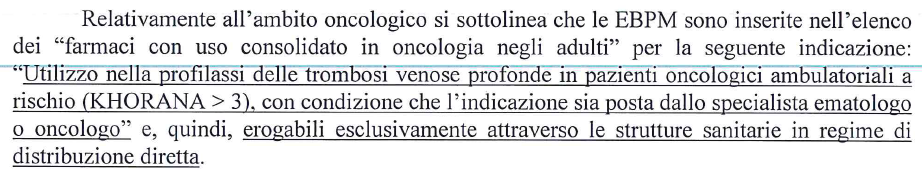 Prima prescrizione: specialista    
Prosecuzione: MMG su ricetta SSN, dietro presentazione PT
Paziente oncologico
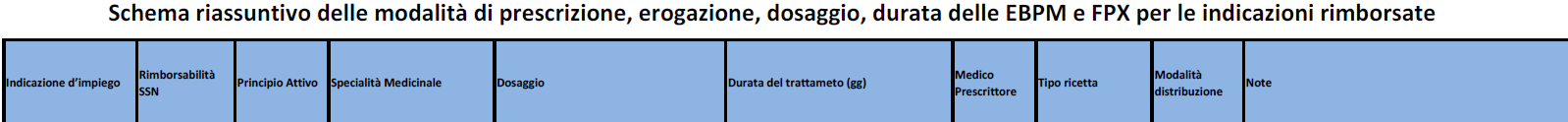 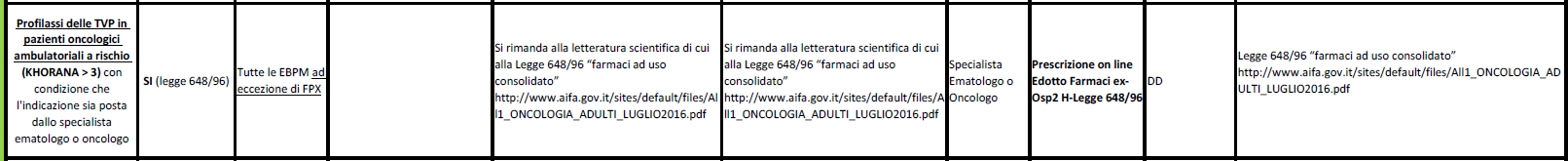 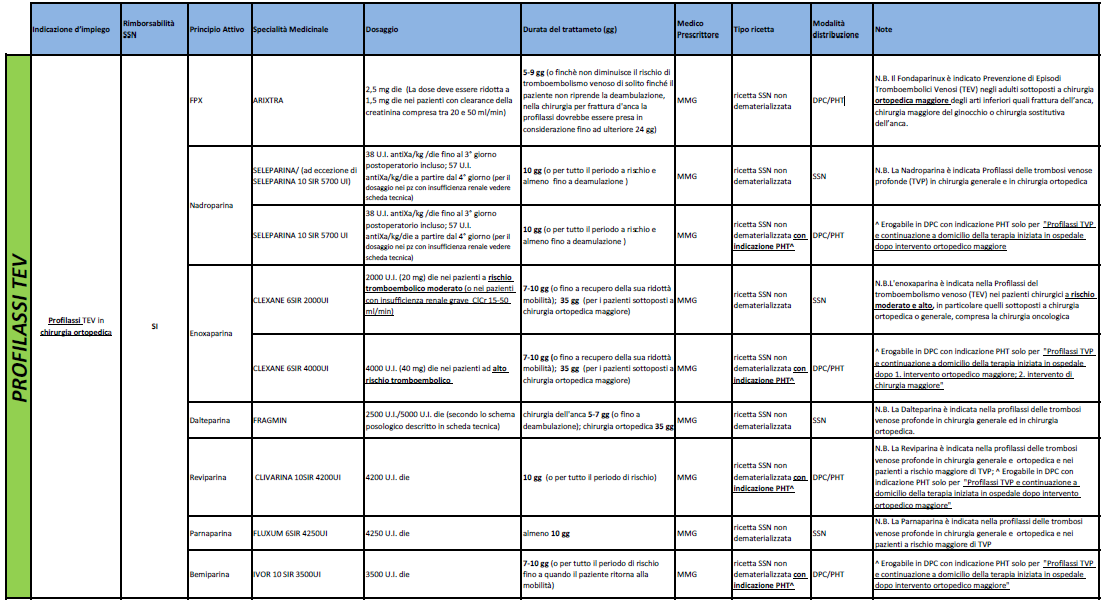 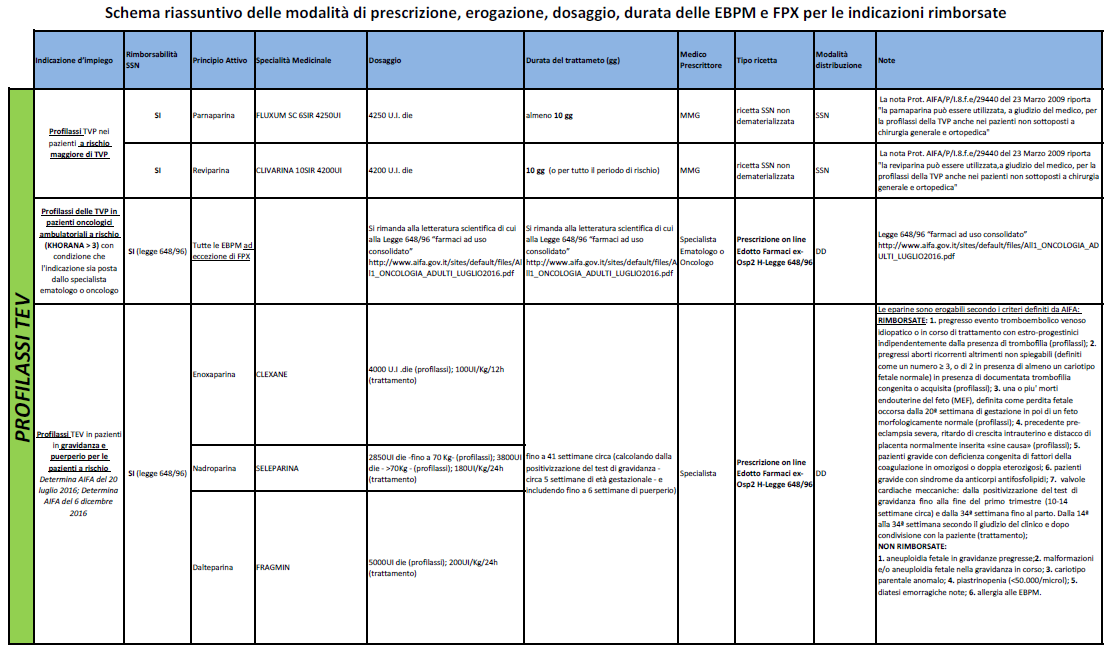 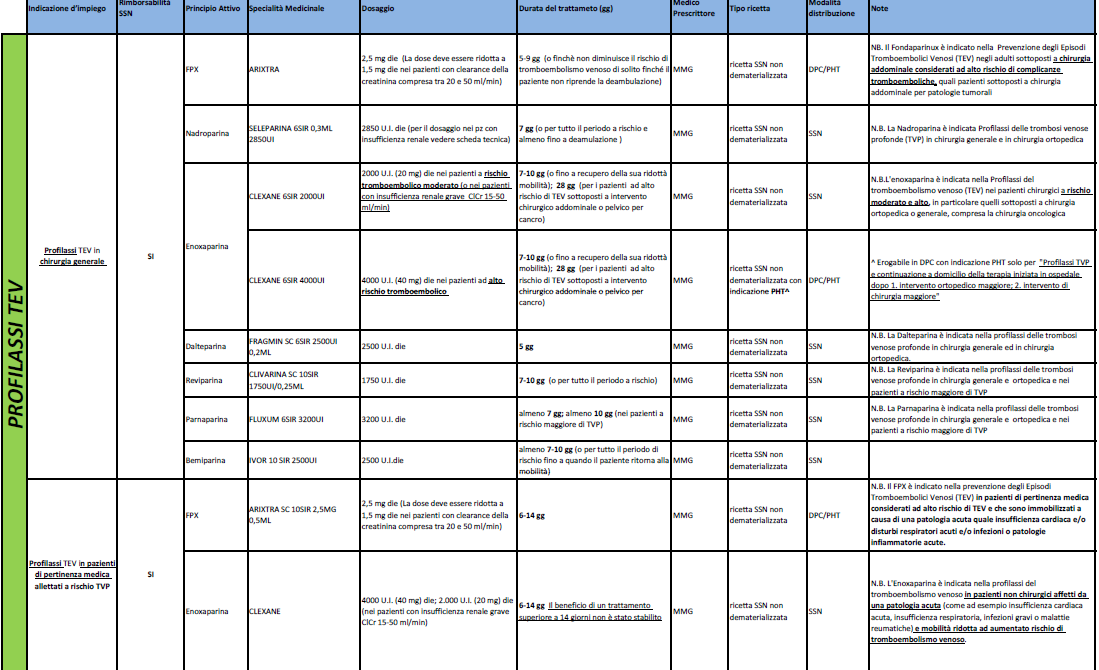 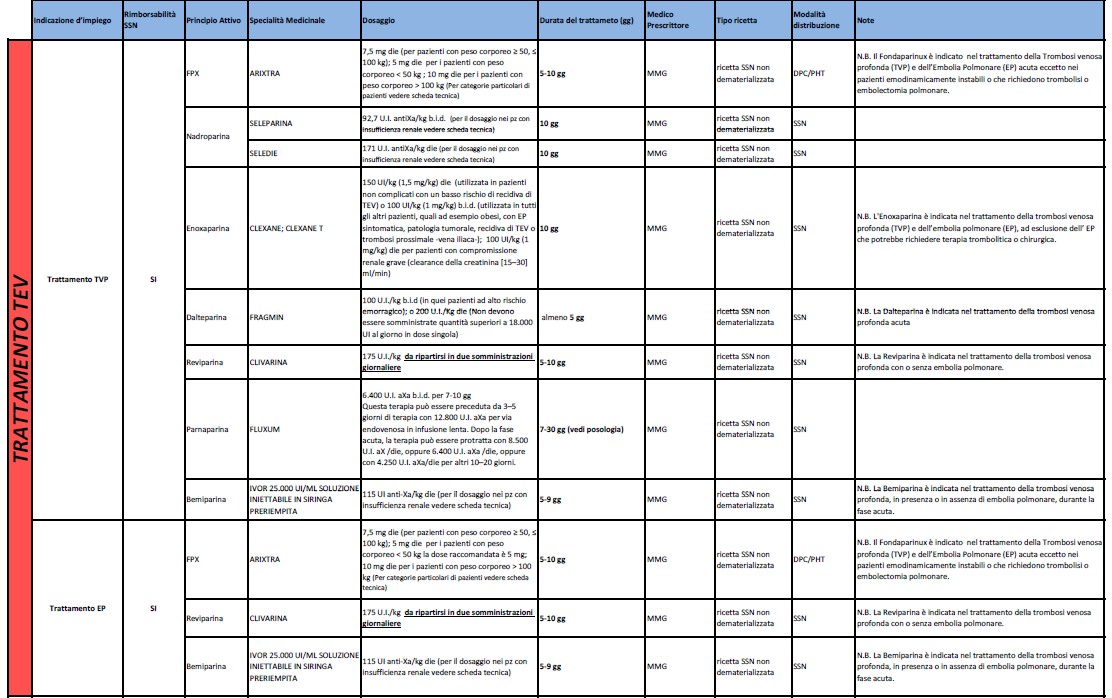 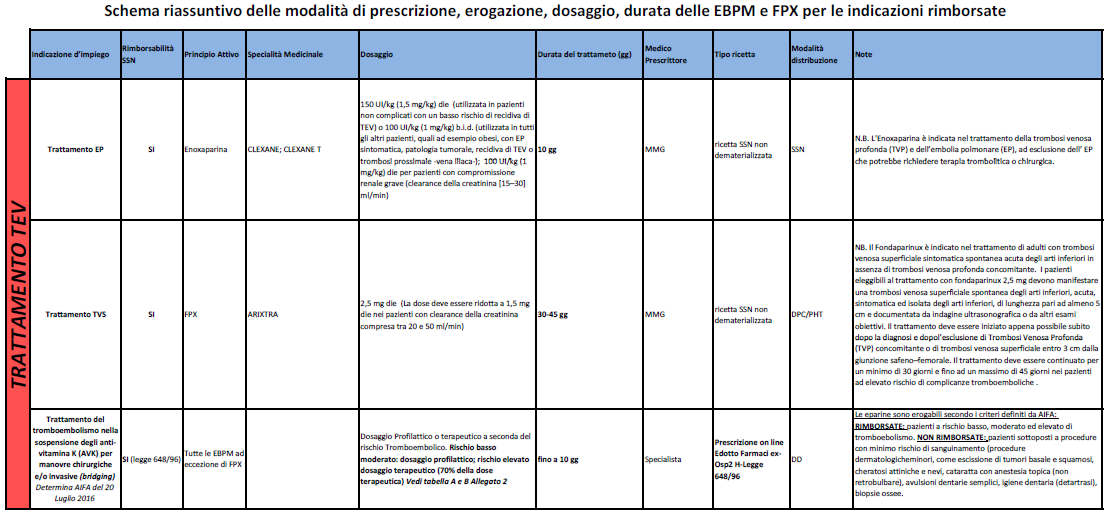 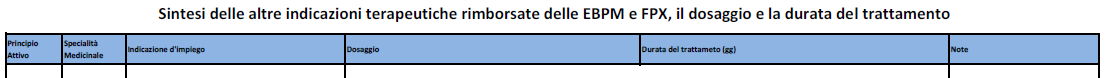 EBPM
altre indicazioni  RCP:

   Cardiologia
   Emodialisi
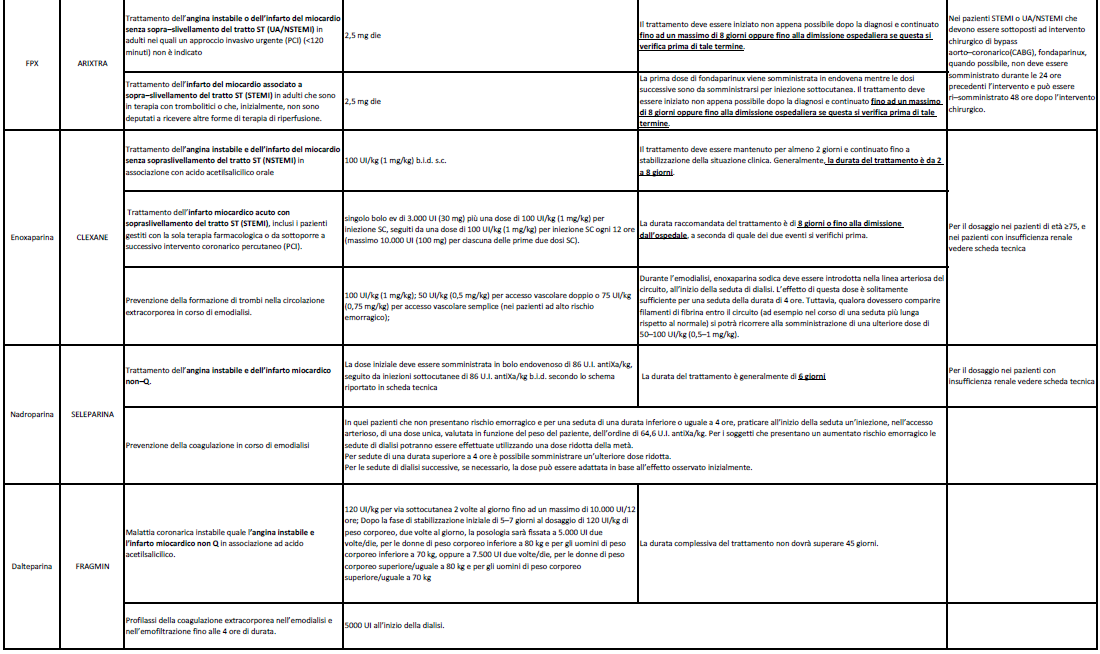 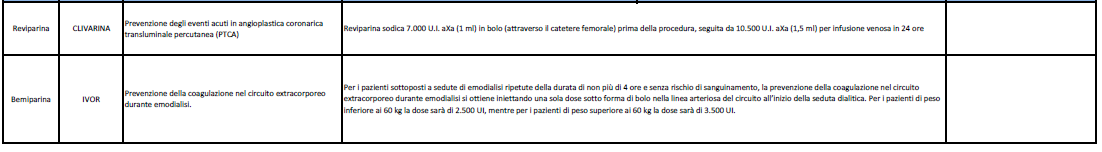 Effetto anticoagulante dell’eparina non frazionata:
 
   è mediato da FIIa, FXa, FIXa, FXIa, FXIIa
   è mediato da Antitrombina
   è mediato da FIIa e FXa in proporzione variabile
   nessuna delle precedenti
R.:  è mediato da Antitrombina


Eparina a basso peso molecolare:

   il suo bersaglio è il FXa
   il suo impiego prevede monitoraggio con test di laboratorio
   la posologia va adattata alla funzionalità renale e al peso del paziente
   ha bassa biodisponibilità e complessa farmacocinetica
R.:  la posologia va adattata alla funzionalità renale e al peso del paziente
 
Terapia anticoagulante con Fondaparinux:

 è controindicata in pazienti con CrCl < 30 mL/min 
 non prevede controlli laboratoristici
 non va impiegata in corso di gravidanza
   tutte le precedenti
R.:  tutte le precedenti
DPC: 
           distribuzione per conto attraverso le farmacie di comunità


SSN: 
           distribuzione in regime di convenzione attraverso le farmacie di comunità


PHT:  
           prontuario della distribuzione diretta e della Continuità Ospedale Territorio


DD:    
          distribuzione diretta attraverso le strutture sanitarie di residenza dell’assistito
Profilassi nel paziente non chirurgico
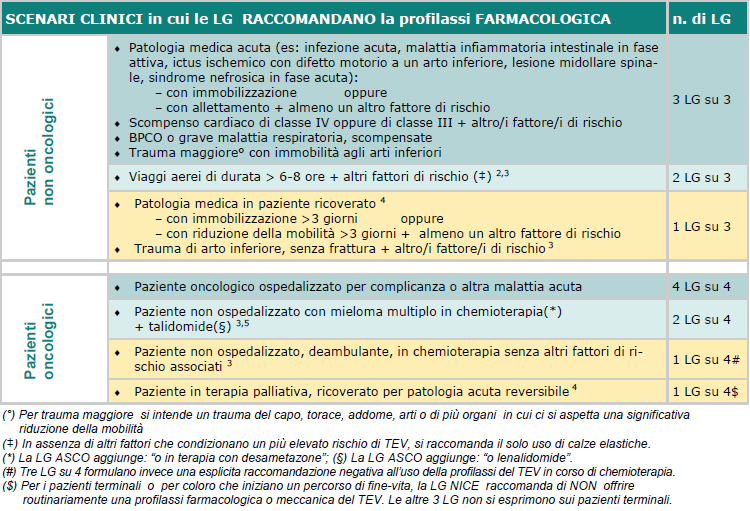 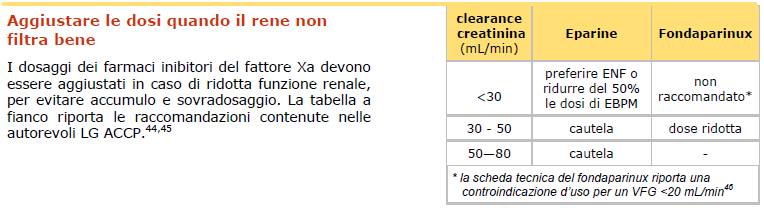